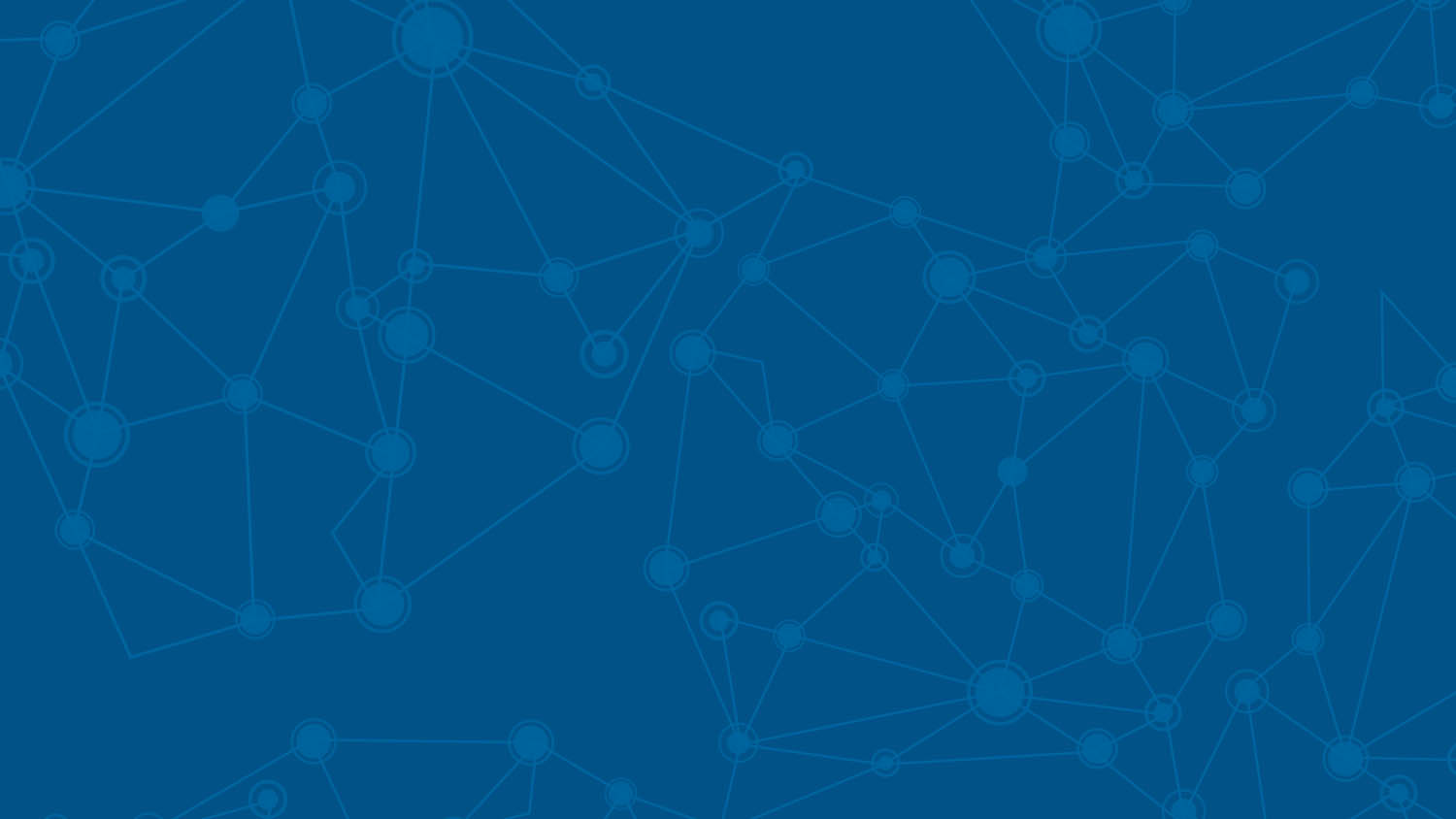 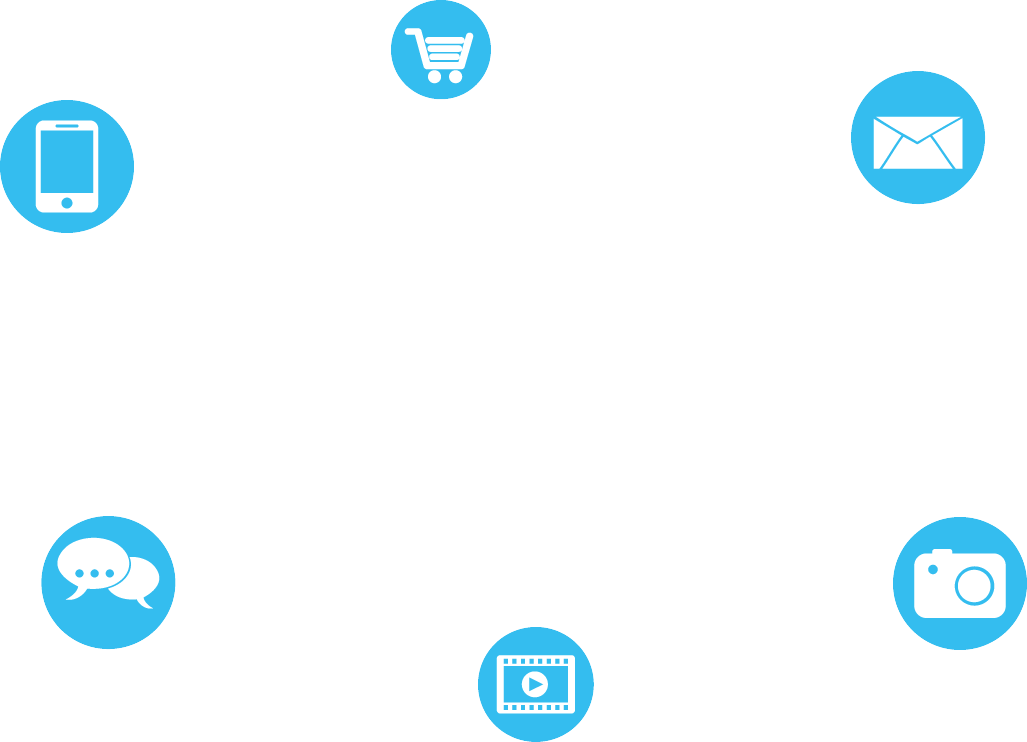 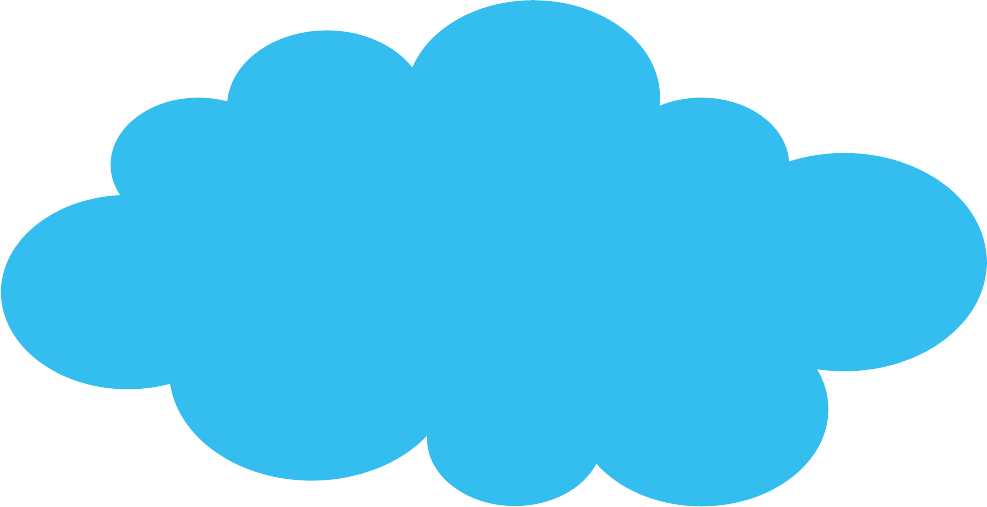 2017POWERPOINT
云端大数据PPT模板
汇报人：优页PPT
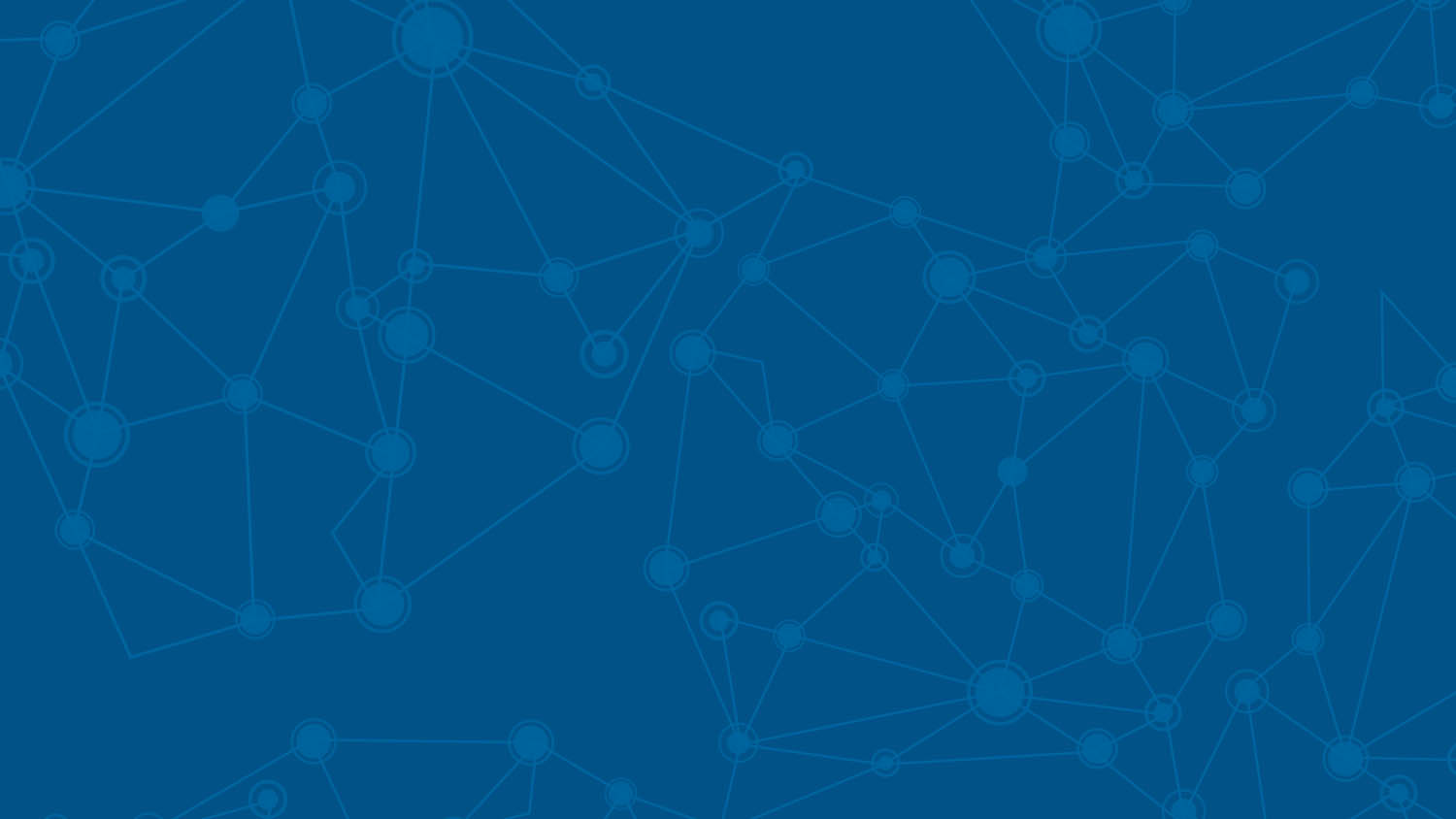 目 录
Contents
01
单击添加文字标题
02
单击添加文字标题
03
单击添加文字标题
04
单击添加文字标题
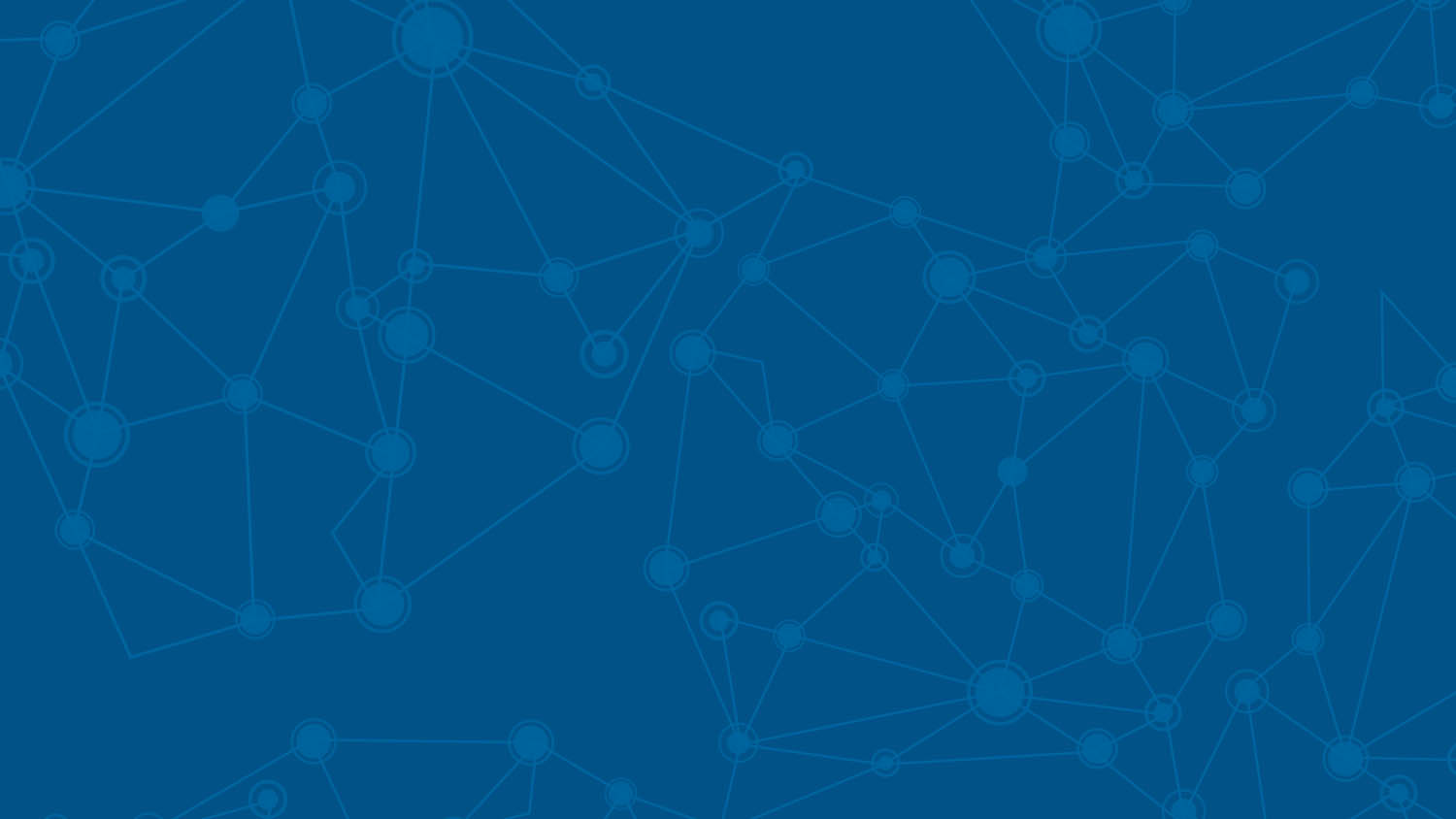 01
单击添加文字标题
添加小节标题
添加小节标题
添加小节标题
添加小节标题
内容说明内容说明
内容说明内容说明
内容说明内容说明
内容说明内容说明
02
04
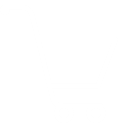 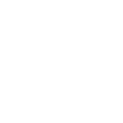 01
03
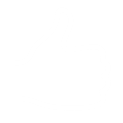 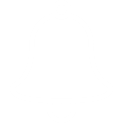 内容
说明
内容
说明
内容说明
内容说明
内容说明内容说明
内容说明内容说明
内容说明内容说明
内容说明内容说明
请替换文字内容
请替换文字内容
请替换文字内容
点击添加相关标题文字，点击添加相关标题文字，点击添加相关标题文字，点击添加相关标题文字。
点击添加相关标题文字，点击添加相关标题文字，点击添加相关标题文字，点击添加相关标题文字。
点击添加相关标题文字，点击添加相关标题文字，点击添加相关标题文字，点击添加相关标题文字。
文字内容
文字内容
文字内容
文字内容
请替换文字内容，点击添加相关标题
请替换文字内容，点击添加相关标题
请替换文字内容，点击添加相关标题
请替换文字内容，点击添加相关标题
请替换文字内容
请替换文字内容
请替换文字内容
35%
请替换文字内容，点击添加相关标题文字，修改文字内容
50%
请替换文字内容，点击添加相关标题文字，修改文字内容
15%
请替换文字内容，点击添加相关标题文字，修改文字内容
文字内容
文字内容
文字内容
01
02
03
请替换文字内容，点击添加相关标题文字，修改文字内容
请替换文字内容，点击添加相关标题文字，修改文字内容
请替换文字内容，点击添加相关标题文字，修改文字内容
①
点击添加文字标题
点击添加文字描述
②
单击此处添加文本单击此处添加文本单击此处添加文本单击此处添加文本单击此处添加文本单击此处添加文本单击此处添加文本单击此处添加文本单击此处添加文本单击此处添加文本单击此处添加文本单击此处添加文本
点击添加文字描述
③
点击添加文字描述
④
点击添加文字描述
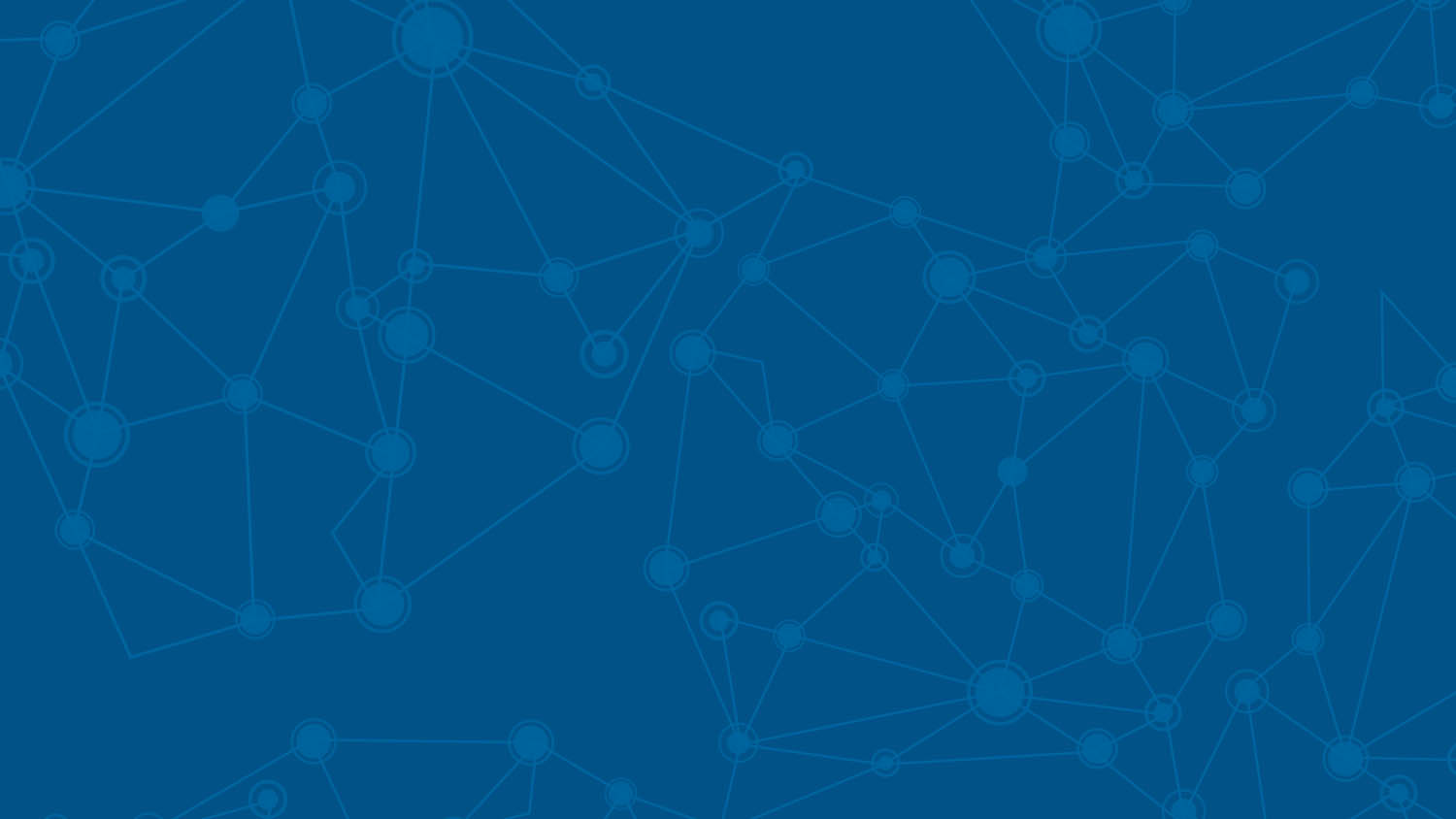 02
单击添加文字标题
添加小节标题
添加小节标题
添加小节标题
添加小节标题
请替换文字内容
Please replace text, click add relevant headline, modify the text content, also can copy your content to this directly.
50%
62%
75%
45%
90%
A
B
C
D
标题
请在此粘贴或者输入你的文字内容
请在此粘贴或者输入你的文字内容
标题
标题
请在此粘贴或者输入你的文字内容
请在此粘贴或者输入你的文字内
标题
请在此粘贴或者输入你的文字内容
请在此粘贴或者输入你的文字内容
标题
请在此粘贴或者输入你的文字内容
请在此粘贴或者输入你的文字内容
11
单击添加标题
单击添加标题
此处添加详细文本描述，建议与标题相关并符合整体语言风格，语言描述尽量简洁。
此处添加详细文本描述，建议与标题相关并符合整体语言风格，语言描述尽量简洁。
单击添加标题
单击添加标题
此处添加详细文本描述，建议与标题相关并符合整体语言风格，语言描述尽量简洁。
此处添加详细文本描述，建议与标题相关并符合整体语言风格，语言描述尽量简洁。
单击添加标题
单击添加标题
此处添加详细文本描述，建议与标题相关并符合整体语言风格，语言描述尽量简洁。
此处添加详细文本描述，建议与标题相关并符合整体语言风格，语言描述尽量简洁。
03
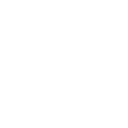 03  内容说明
内容说明内容说明内容说明内容说明
内容说明内容说明内容说明内容说明
内容说明
02
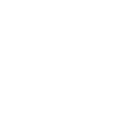 内容说明
01
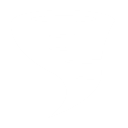 02  内容说明
内容说明内容说明内容说明内容说明
内容说明内容说明内容说明内容说明
01  内容说明
内容说明
内容说明内容说明内容说明内容说明
内容说明内容说明内容说明内容说明
单击此处添加标题
单击此处添加标题
此处添加详细文本描述，建议与标题相关并符合整体语言风格。
此处添加详细文本描述，建议与标题相关并符合整体语言风格。
01
04
02
03
单击此处添加标题
单击此处添加标题
此处添加详细文本描述，建议与标题相关并符合整体语言风格。
此处添加详细文本描述，建议与标题相关并符合整体语言风格。
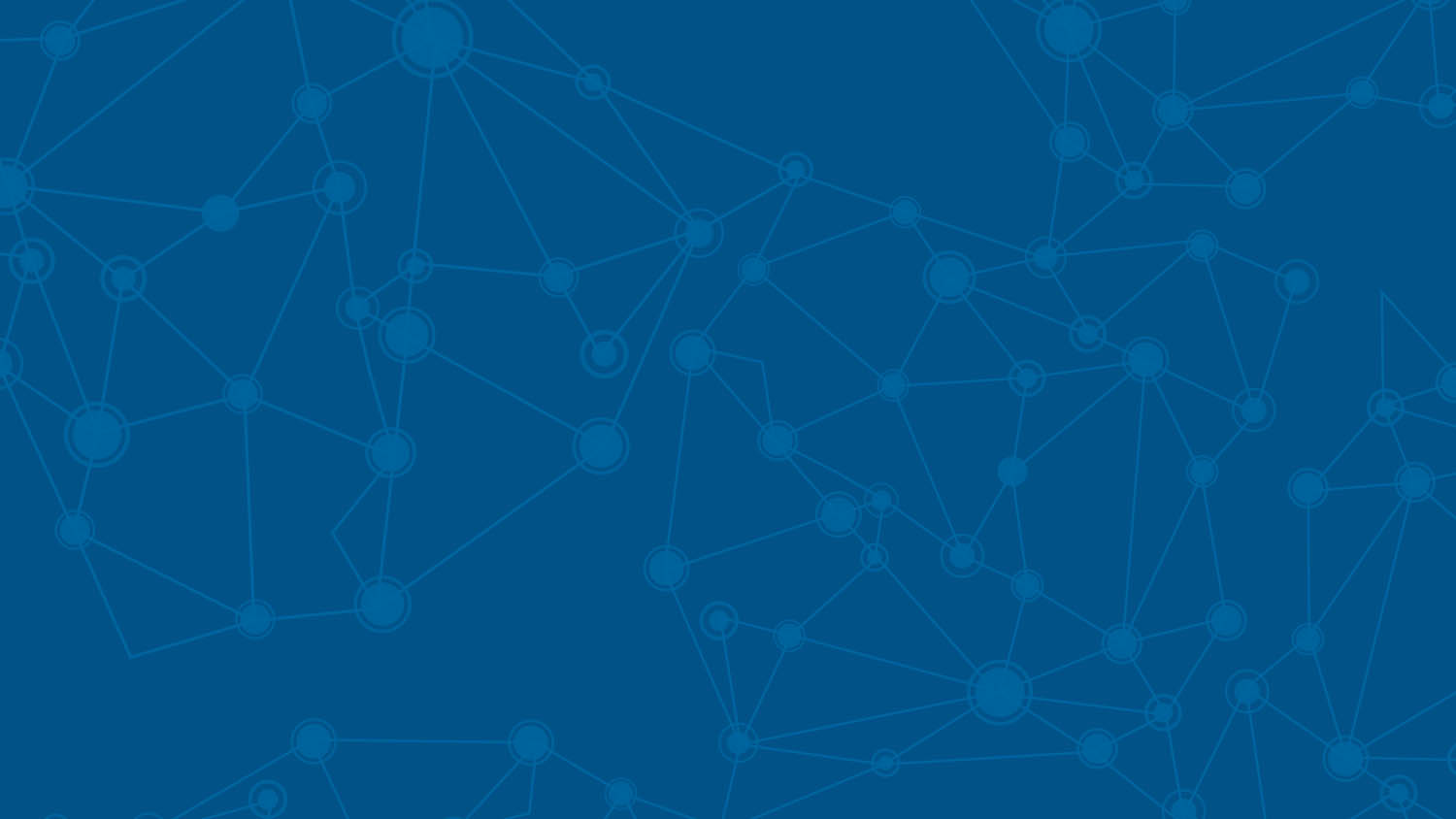 03
单击添加文字标题
添加小节标题
添加小节标题
添加小节标题
添加小节标题
请替换文字内容
Please replace text, click add relevant headline, modify the text content, also can copy your content to this directly.。
请替换文字内容
Please replace text, click add relevant headline, modify the text content, also can copy your content to this directly.。
请替换文字内容
文字内容
文字内容
文字内容
Please replace text, click add relevant headline, modify the text content, also can copy your content to this directly.。
Please replace text, click add relevant headline, modify the text content, also can copy your content to this directly.。
80%
50%
90%
90%
单击编辑标题
单击编辑标题
单击编辑标题
单击编辑标题
请替换文字内容，点击添加相关标题文字，修改文字内容请替换文字内容，点击添加相关标题文字，修改文字内容
请替换文字内容，点击添加相关标题文字，修改文字内容
请替换文字内容
请替换文字内容，点击添加相关标题文字，修改文字内容请替换文字内容，点击添加相关标题文字，修改文字内容,请替换文字内容，点击添加相关标题文字，修改文字内容
对手认识不够
1
点击输入简要文本内容，文字内容需概况精炼的说明该分项内容…
市场分析不透
2
点击输入简要文本内容，文字内容需概况精炼的说明该分项内容
团队合作不力
3
点击输入简要文本内容，文字内容需概况精炼的说明该分项内容
行动速度迟缓
4
点击输入简要文本内容，文字内容需概况精炼的说明该分项内容
单击此处编辑您要的内容，建议您在展示时采用微软雅黑字体，本模版所有图形线条及其相应素材均可自由编辑、改色、替换。
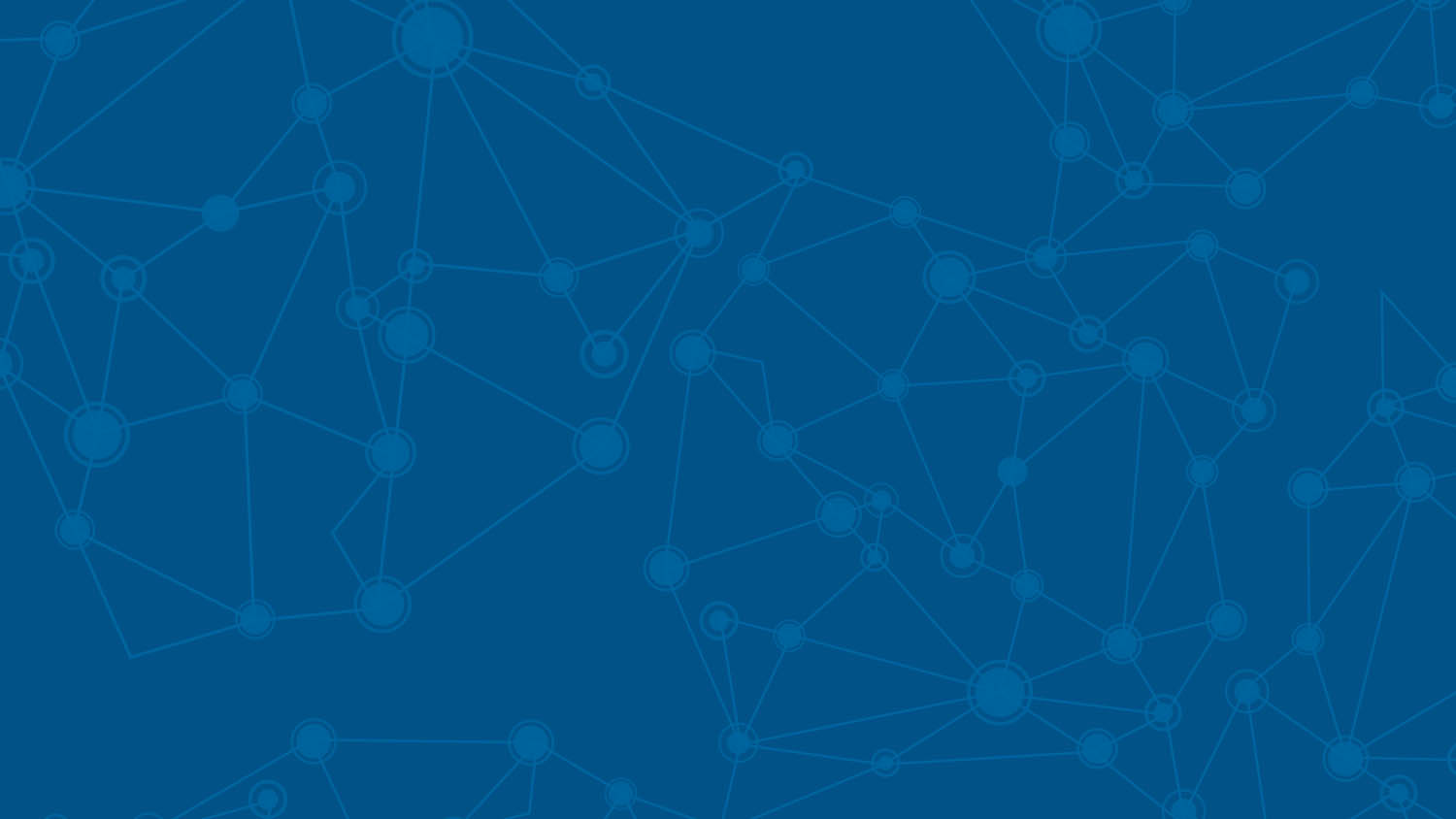 04
单击添加文字标题
添加小节标题
添加小节标题
添加小节标题
添加小节标题
单击编辑标题
单击编辑标题
2
1
单击此处可编辑内容，根据您的需要自由拉伸文本框大小
单击此处可编辑内容，根据您的需要自由拉伸文本框大小
单击编辑标题
单击编辑标题
4
3
单击此处可编辑内容，根据您的需要自由拉伸文本框大小
单击此处可编辑内容，根据您的需要自由拉伸文本框大小
单击编辑标题
单击编辑标题
单击此处可编辑内容，根据您的需要自由拉伸文本框大小
单击此处可编辑内容，根据您的需要自由拉伸文本框大小
单击编辑标题
单击编辑标题
单击此处可编辑内容，根据您的需要自由拉伸文本框大小
单击此处可编辑内容，根据您的需要自由拉伸文本框大小
单击编辑标题
04
单击此处可编辑内容，根据您的需要自由拉伸文本框大小
单击编辑标题
单击编辑标题
单击此处可编辑内容，根据您的需要自由拉伸文本框大小
03
单击编辑标题
单击编辑标题
单击此处可编辑内容，根据您的需要自由拉伸文本框大小
02
单击编辑标题
单击编辑标题
单击此处可编辑内容，根据您的需要自由拉伸文本框大小
01
单击编辑标题
请替换文字内容，点击添加相关标题文字，修改文字内容，也可以直接复制你的内容到此。，点击添加相关标题文字，修改文字内容，也可以直接复制你的内容到此。
请替换文字内容，点击添加相关标题文字，修改文字内容，也可以直接复制你的内容到此。，点击添加相关标题文字，修改文字内容，也可以直接复制你的内容到此。
请替换文字内容，点击添加相关标题文字，修改文字内容，也可以直接复制你的内容到此。，点击添加相关标题文字，修改文字内容，也可以直接复制你的内容到此。
请替换文字内容
请替换文字内容
请替换文字内容
01
内容说明
内容说明内容说明
内容说明内容说明
04
02
内容说明
内容说明
内容具体说明
内容具体说明
内容具体说明
内容具体说明
03
内容说明
内容说明内容说明
内容说明内容说明
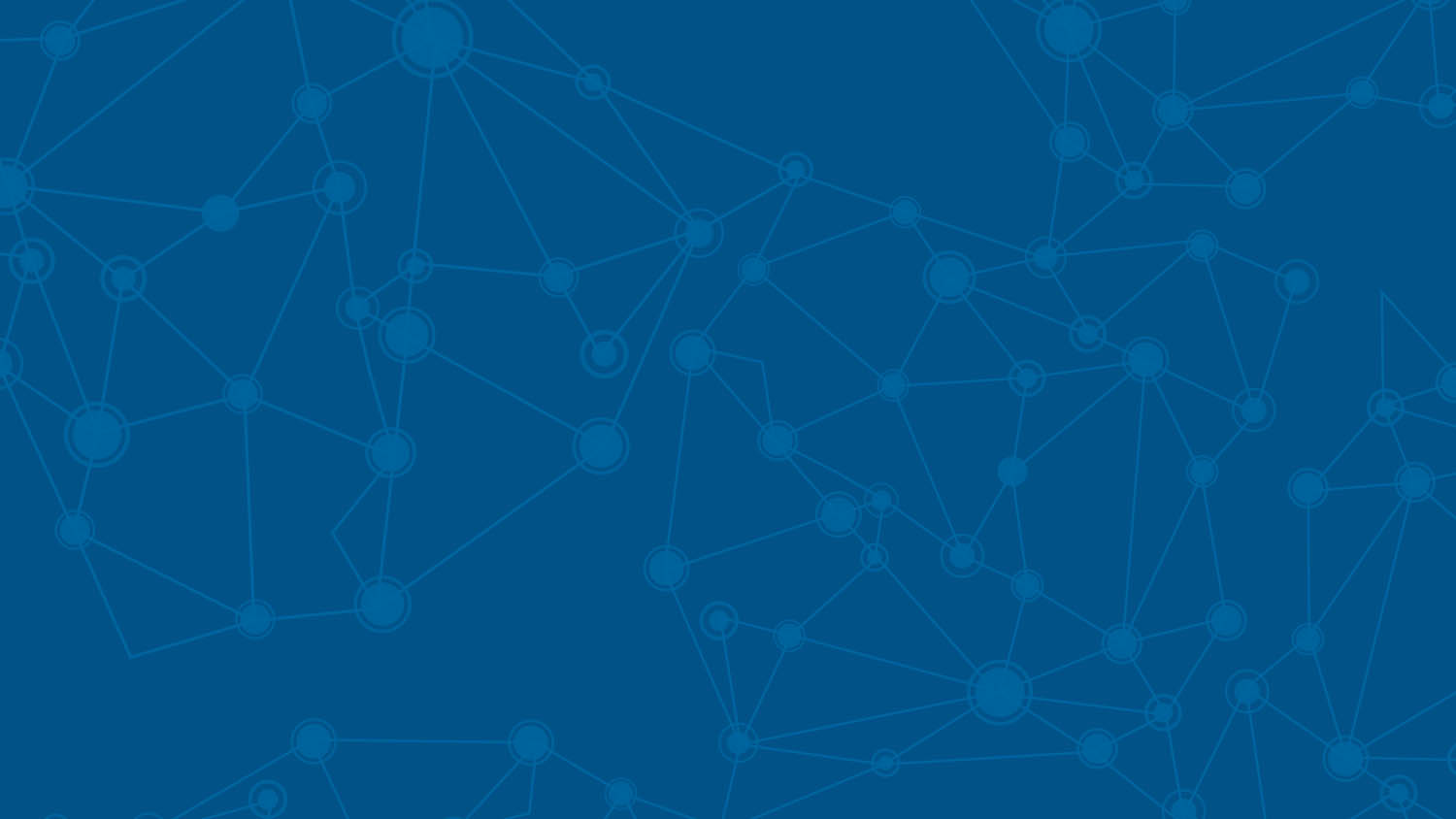 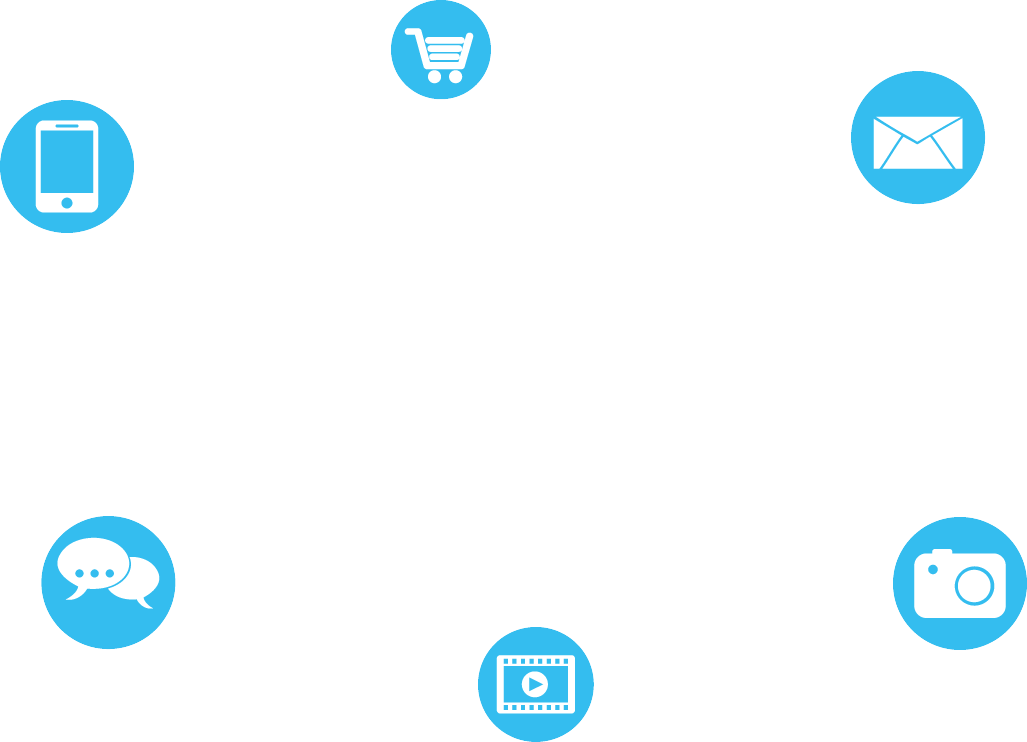 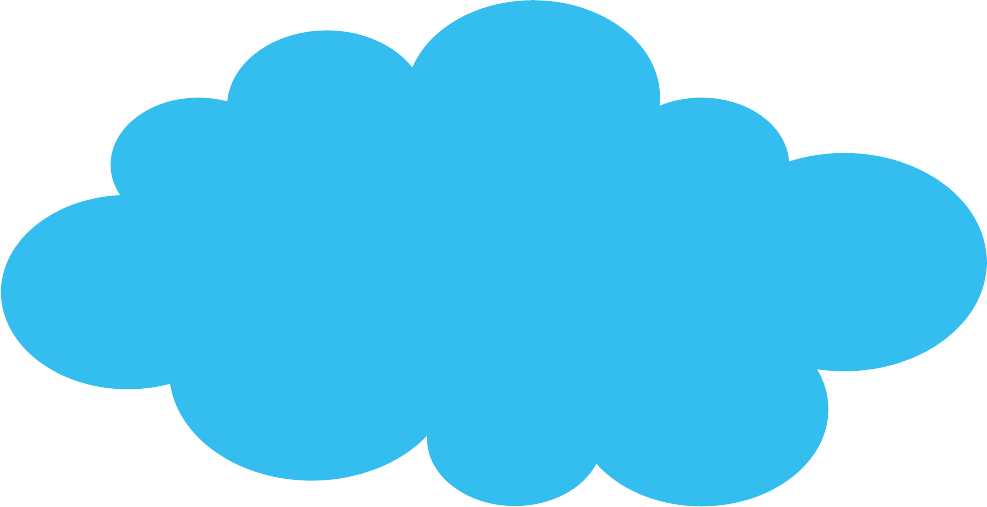 2017POWERPOINT
感谢观看 THANKS
汇报：优页PPT